F1000: OUR EXPERIENCES WITH PREPRINTSWITH FORMAL POST-PUBLICATION PEER REVIEW
Rebecca Lawrence
Managing Director, F1000

8 February 2018
HHMI Headquarters

rebecca.lawrence@f1000.com
@rnl_s  |  @f1000
F1000: a service company
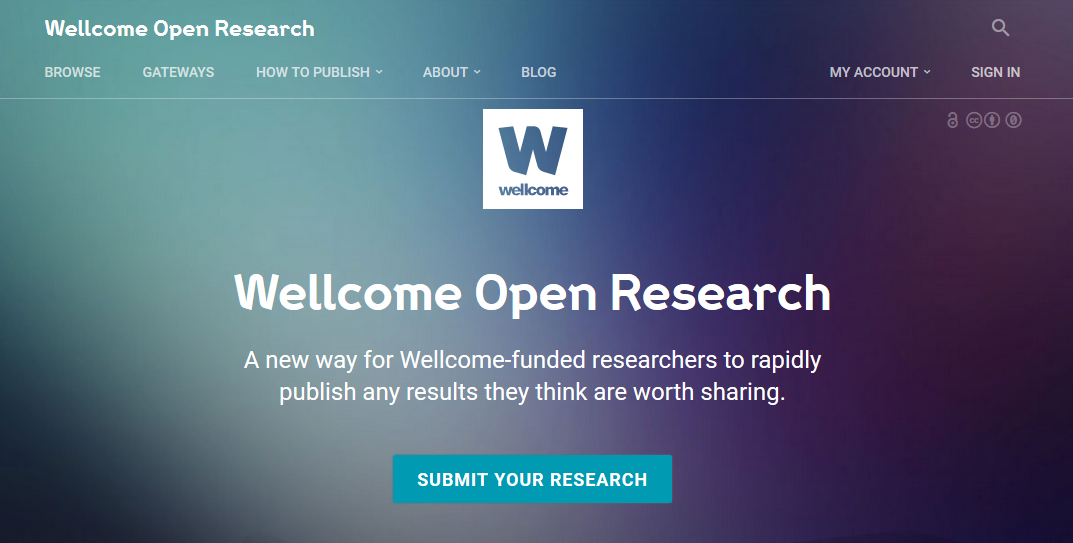 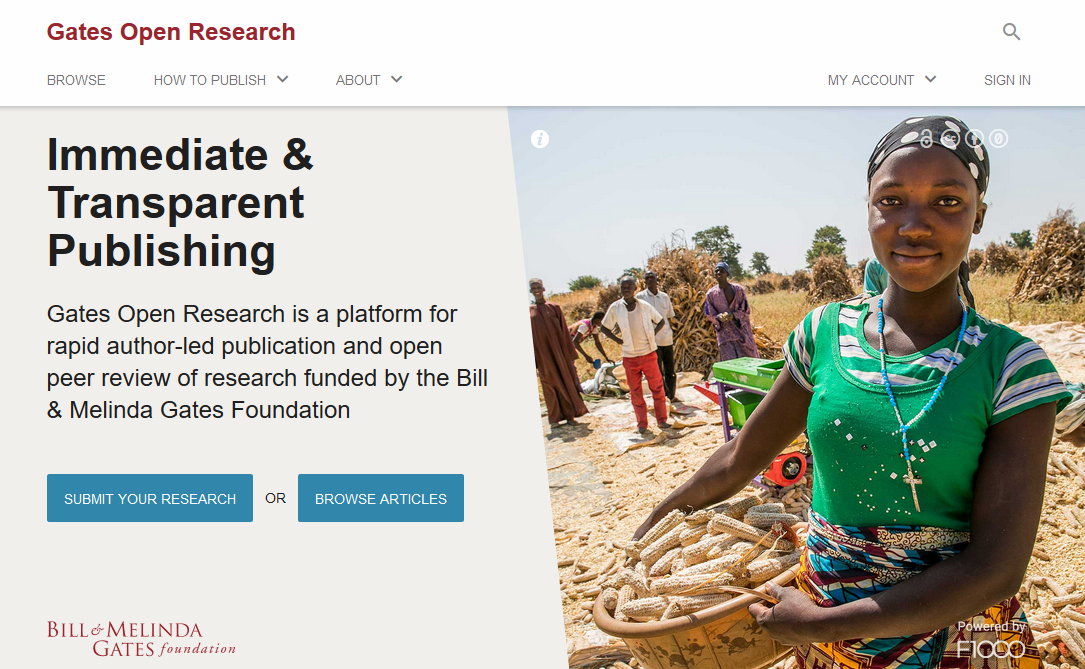 Launched 2013
Our own platform to experiment and develop the model
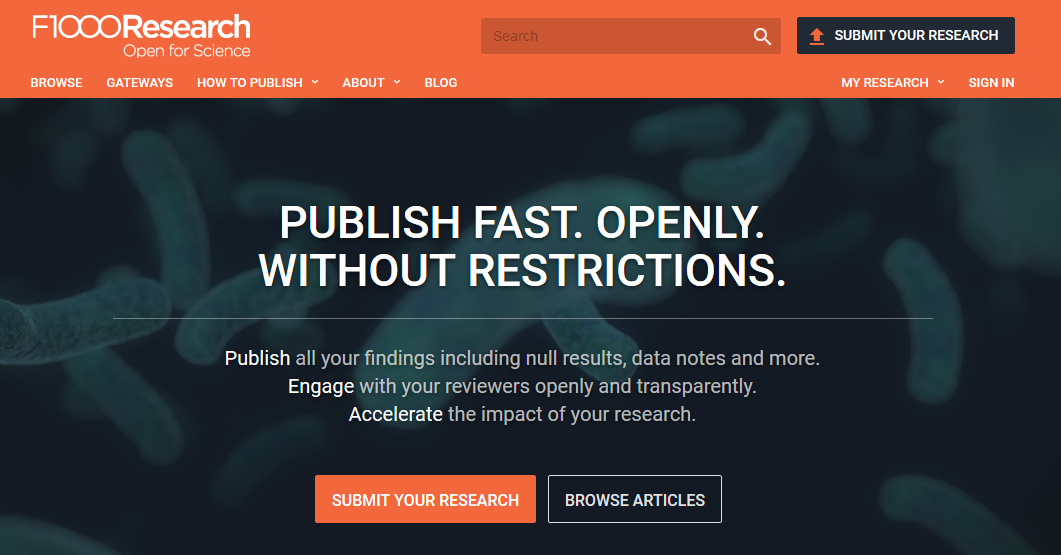 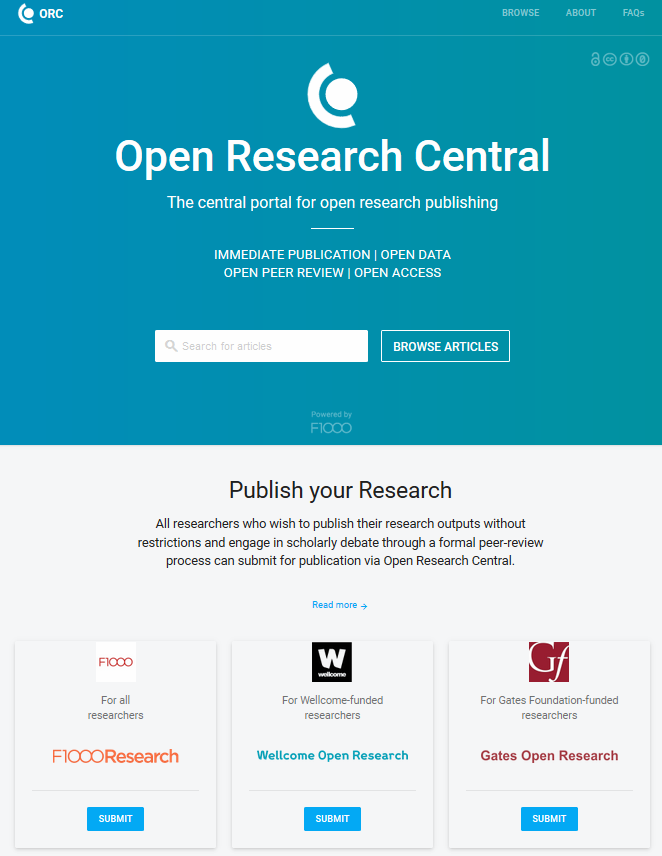 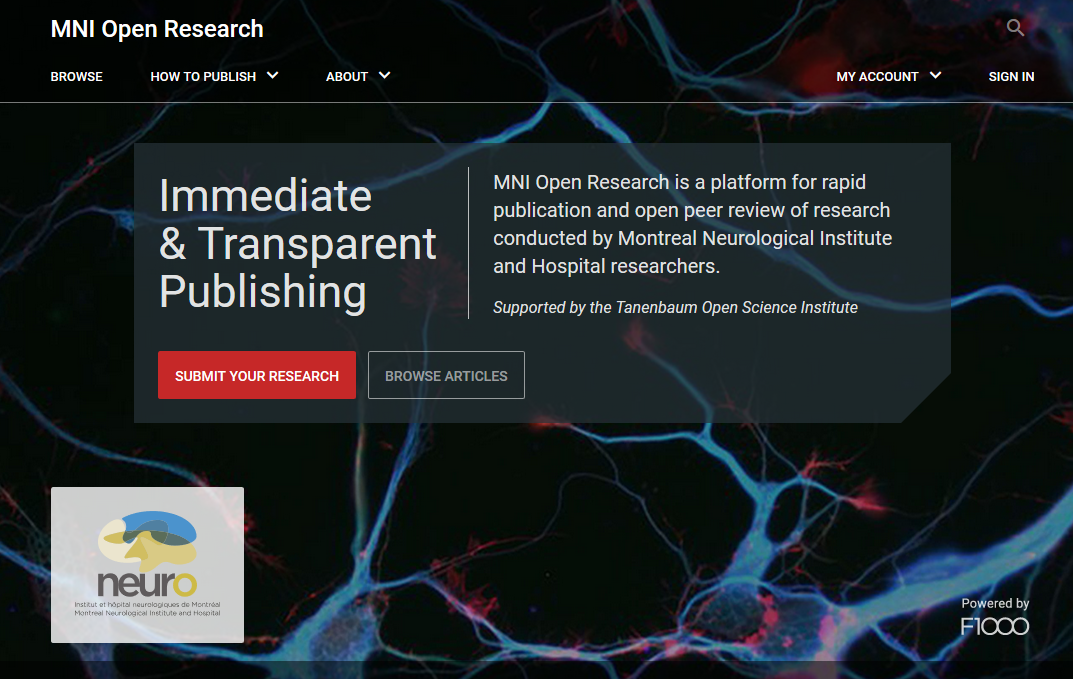 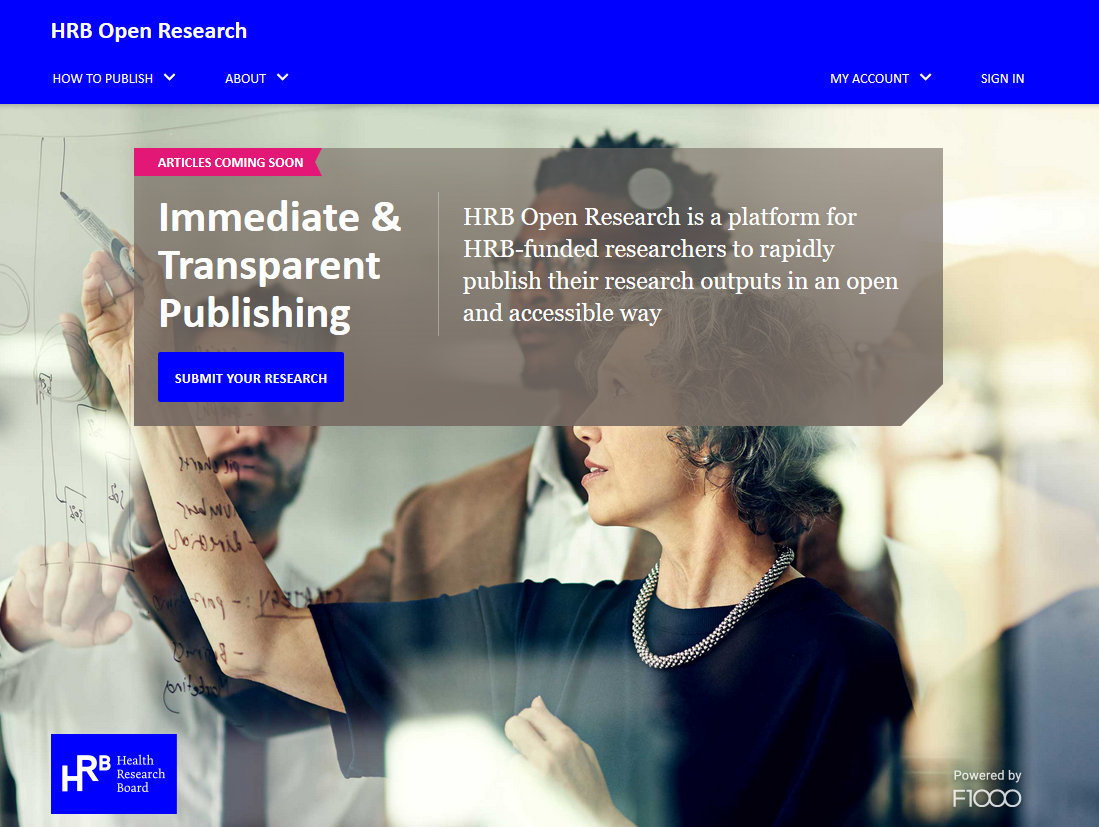 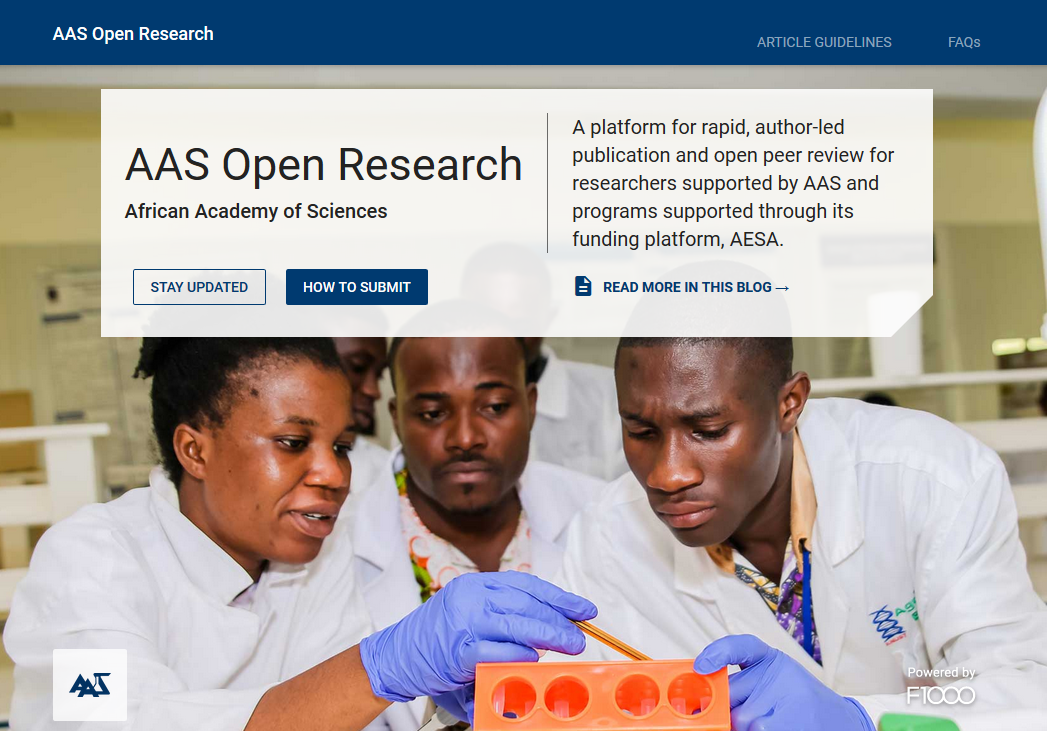 @rnl_s  |  @f1000
The underlying model
Submission and preprint-like stage
Post-publication peer review and indexing
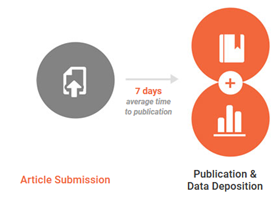 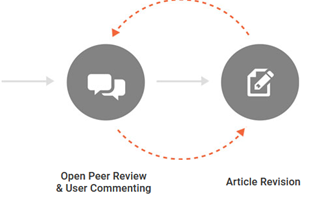 @rnl_s  |  @f1000
Pre-publication checks
Submission and preprint-like stage
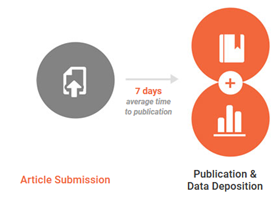 More significant than typical preprint checks:
Scientific work from a scientist, plagiarism check, readable
Meet ethical requirements
Meet community standards
Have source data (required) & FAIR
F1000Research - 75% pass checks
Wellcome Open Research - 86% pass checks
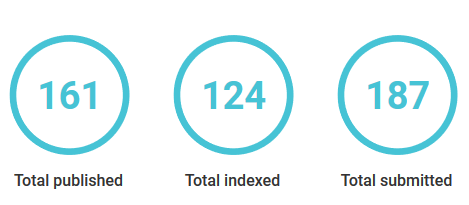 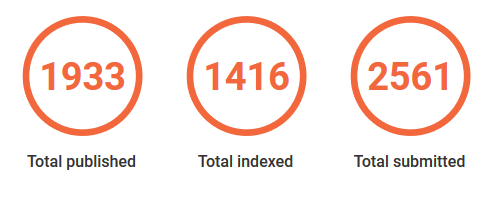 @rnl_s  |  @f1000
Formal Publication
14-16 working days
4-5 working days
2 working days
Authors dealing with pre-pub queries
Pre-publication checks
Final submission
Submission
Publication
DOI (i.e. citable)
Typeset: NLM-compliant XML + PDF
Metadata: readability, accessibility, text mining

Like preprint except authors commit to formal, invited peer review, post-publication
Authors cannot send this article to a journal
@rnl_s  |  @f1000
Refereeing and versioning
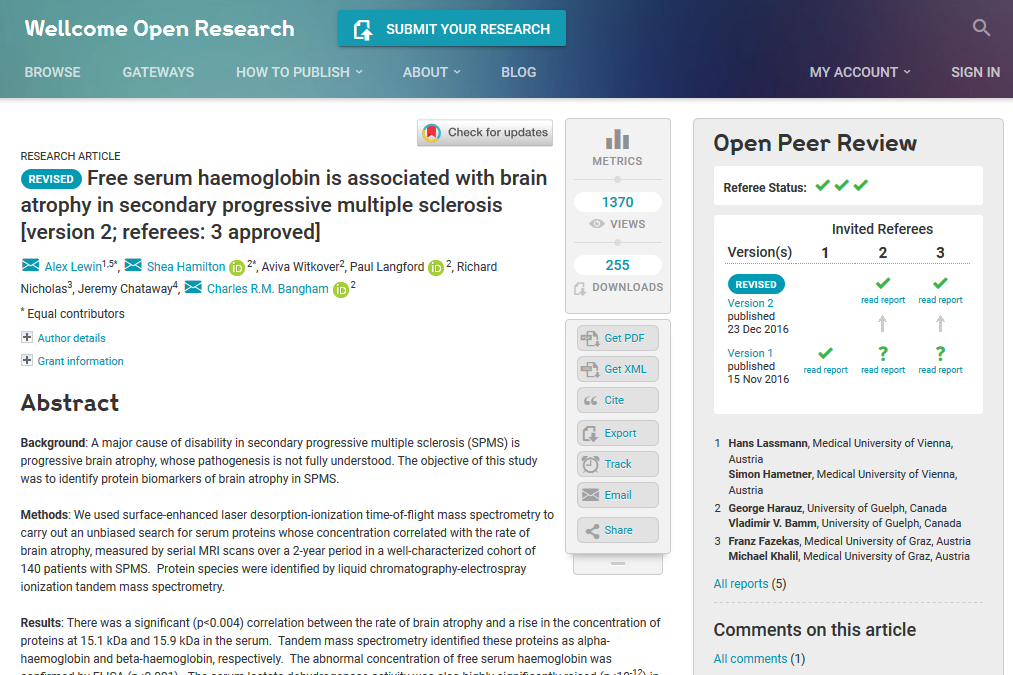 Authors select referees from a list; checked for experience + conflicts
Referees:                + report
Reports published & signed
Authors in charge – no Editors
Authors respond & publish new versions
PubMed:          or
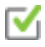 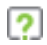 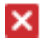 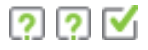 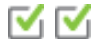 @rnl_s  |  @f1000
Peer review speed
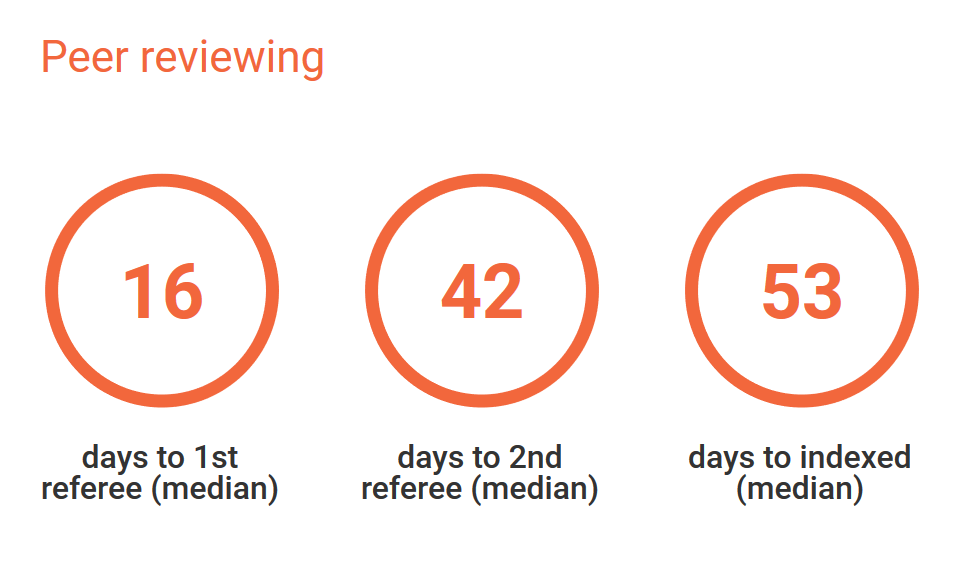 F1000Research
Hands-on logistical support
Referees get credit
Reports get DOIs (ie citable)


Inclusion in ORCID profiles and Publons
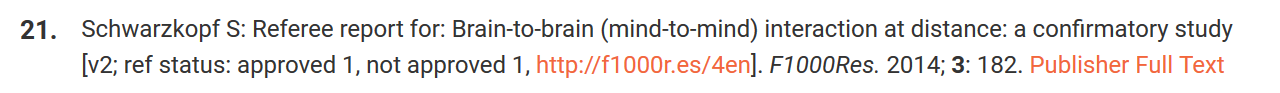 Wellcome Open Research
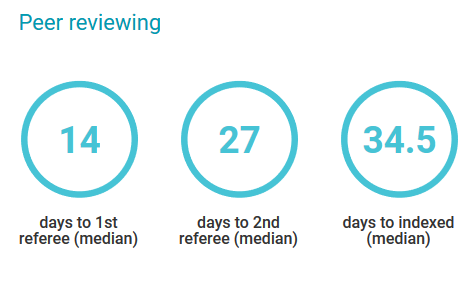 @rnl_s  |  @f1000
Credit for early career researchers
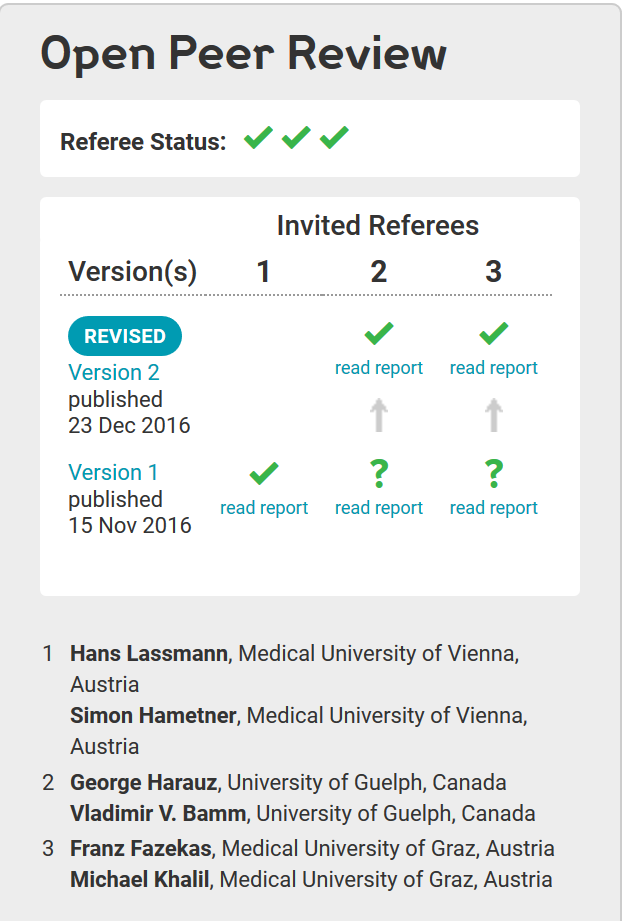 @rnl_s  |  @f1000
Technology & infrastructure
Built solid technological infrastructure to handle whole publishing process
Versioning makes significantly more complex
Maximised links with core scholarly infrastructure providers e.g.
major bibliographic indexers
repositories and archives
ORCID
CrossRef
data & software repositories and visualization tools
impact & analysis tools
authoring tools
reference management systems…
Powerful tools to support authors and referees e.g.
referee finders
referee report authoring systems
tools to simplify author-referee discussion and article revision
@rnl_s  |  @f1000
Learning from our experiences
5+ years – tweaked & adjusted model
Authors in charge & make key decisions: no harder to get reviewers; review process faster; reviews more constructive
Running logistical operation  active participation of referees on each published article
Transparency crucial: authors, referees, readers

We are providers of infrastructure, tools and editorial services to scholarly community to experiment
Keen to collaborate in crucial shift in control from publishers/editors to community
Questions?
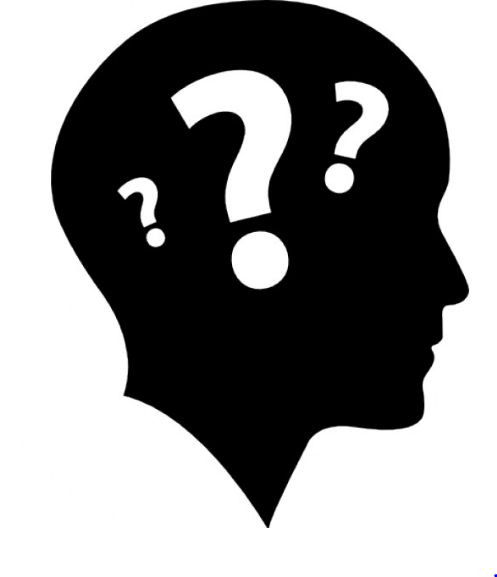 rebecca.Lawrence@f1000.com  |  @rnl_s  |  @f1000